Odborná praxe

INOS-SERVIS
Vladimír Důra
UČO: 27198
Představení firmy
Rok založení: 1992
Laserové řezání
NC plazmové řezání
NC řezání plamenem
Ohraňování
CNC a klasické soustružení a frézování
Svařování MIG/MAG
Otryskávání
Tvorba výkresové dokumentace
Navrhování produktů pro zemědělskou techniku
Firmou nabízené služby:
Hlavní zaměření
Vojenský průmysl
Zemědělský průmysl
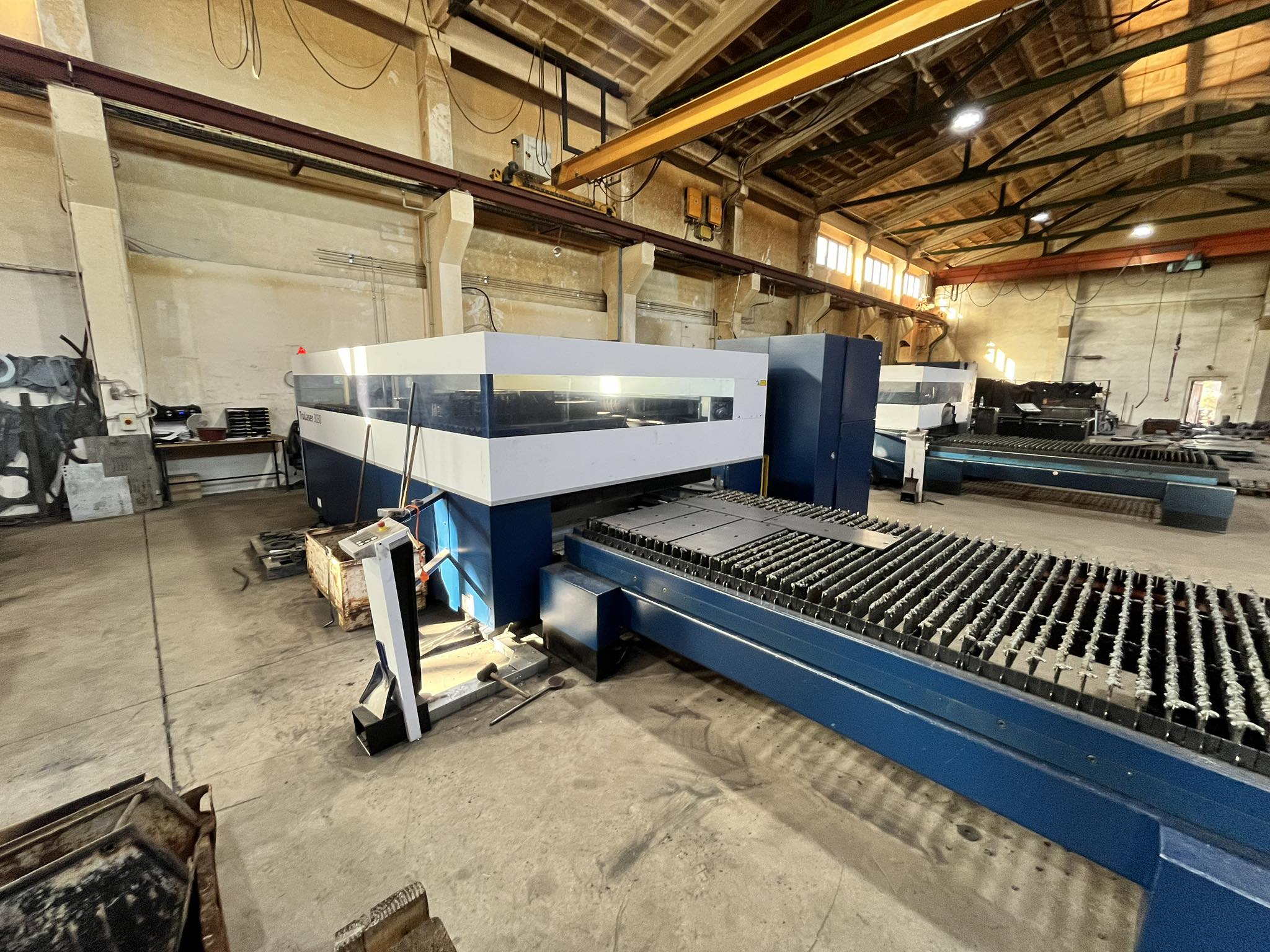 Náplň a průběh praxe
Konvenční technologie obrábění
Nekonvenční technologie obrábění
CNC obrábění
Kontrola a měření
Tvorba výkresové dokumentace
Přínosy praxe
Práce ve strojírenském provozu
Čtení a tvorba výkresové dokumentace (Solidworks)
Komunikace a práce v týmu
Podílení se na konstrukci válečkového dopravníku
Technologické postupy a návrhy přípravků
Téma pro bakalářskou práci
Děkuji za pozornost